Innovation Partnership: Procurement by Co-Design Toolkit
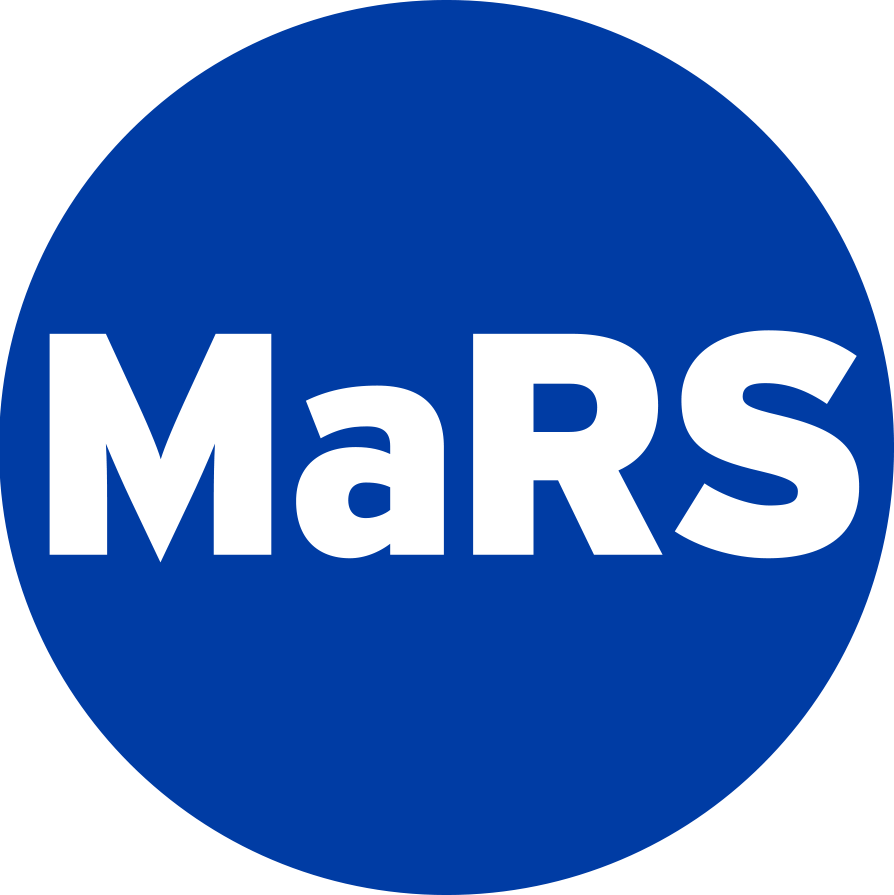 Challenge Canvas Exercise
Goals:
Articulate key assumptions about a challenge in healthcare 
Embrace a end-user perspective 
Think about the design and experience around the solution.
Think about outcomes and impact on the system if successful at meeting the challenge vs. status quo.
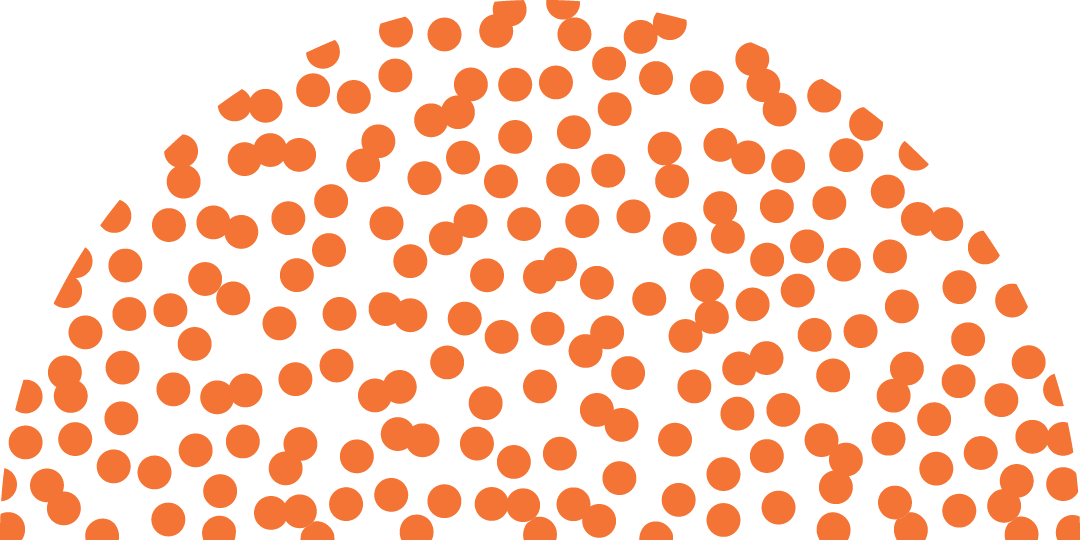 IPPCD Toolkit: Challenge Canvas Exercise   |  MaRS 2
Instructions: Work as a team to complete the canvas
Under "Challenge Statement" write a succinct statement about a healthcare challenge.
Beside your Challenge Statement, write down a few ideas you might have to solve the challenge.
Describe three stakeholders you want to impact and how solving the challenge would affect their day to day.
Under "Outcomes," write down short and long term outcomes you would measure to know that you were successful at solving the challenge.
Under "System Impact" write down a few thoughts about the effect on the healthcare system if the challenge is not addressed; as well as implications if you are wildly successful at solving the challenge.
Take a moment to reflect on the impact. Are there any foreseen unintended consequences caused by your approach? If so what would you change?
IPPCD Toolkit: Challenge Canvas Exercise   |  MaRS 3
Idea(s) for addressing the challenge:
How solving the challenge will impact their day to day
Challenge Statement:
Stakeholders
Outcomes we would measure our success by:
System Impact:
short
long
If wildly successful at solving the challenge:



If nothing changes and the challenge still persists:
IPPCD Toolkit: Challenge Canvas Exercise   |  MaRS 4
Introduction: A good challenge question for complex, wicked systems
A how-can-we question
How can we boost the resilience of Ontario’s tender fruit sector in a way that balances business competitiveness, environmental and social good?
How can we redesign policies and regulations for sharing economy businesses to maximize public value?
Provides context, importance, urgency
Points to complexity, barriers and also opportunity and hope
Indicates how you will know when interventions and solutions work: early signs and signals, evidence, metrics: indicators and measures
Remember it’s iterative – start anywhere and go from there
IPPCD Toolkit: Challenge Canvas Exercise   |  MaRS  5
How can we: improve _, do _, decide _ 
So that… who can be _, become _ ?
We have tried _, made progress but got stuck, don’t know how to decide, don’t know where to start
What make matters more complicated, complex …
This matters to constituencies, stakeholders because _
We will know we are making progress by early signs, evidence, metrics
Structure of a challenge question
IPPCD Toolkit: Challenge Canvas Exercise   |  MaRS  6
What is presented as the challenge/problem is:
Really a solution
Really a symptom(s)
Really a collection of problems lumped together
Too far downstream towards solutions and not sufficiently upstream towards causes
Basically about moving the problem onto someone else’s plate
Defining a challenge question: 5 common mistakes
IPPCD Toolkit: Challenge Canvas Exercise   |  MaRS 7
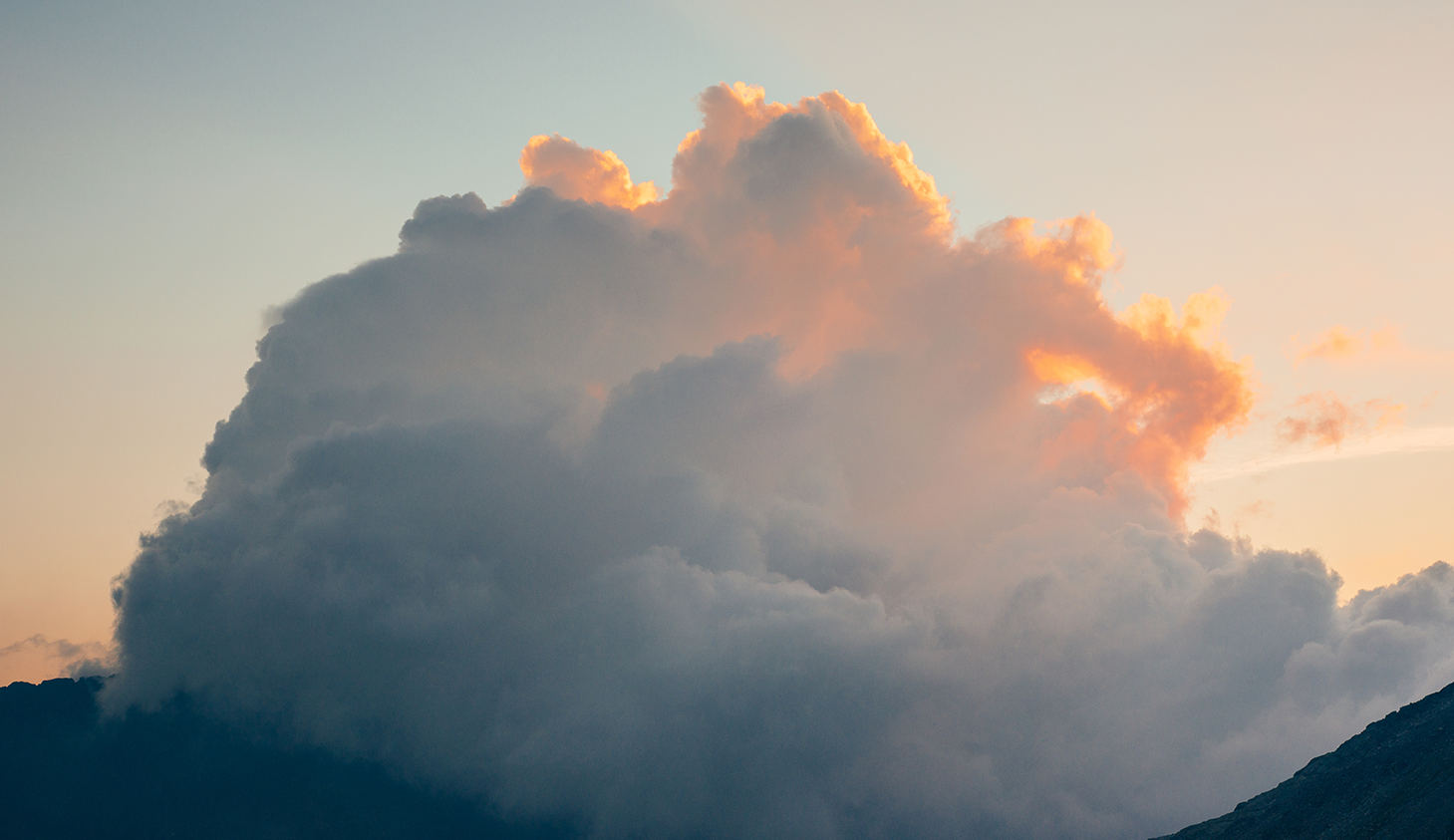 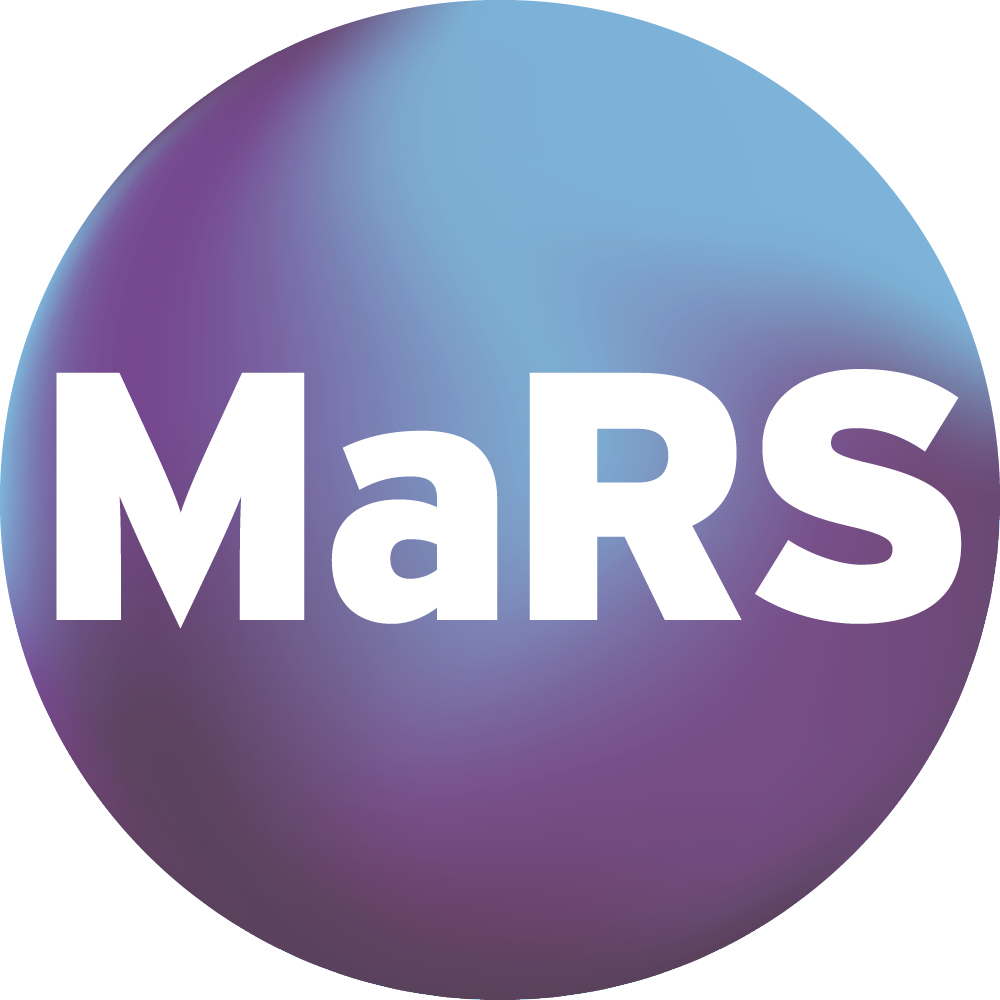